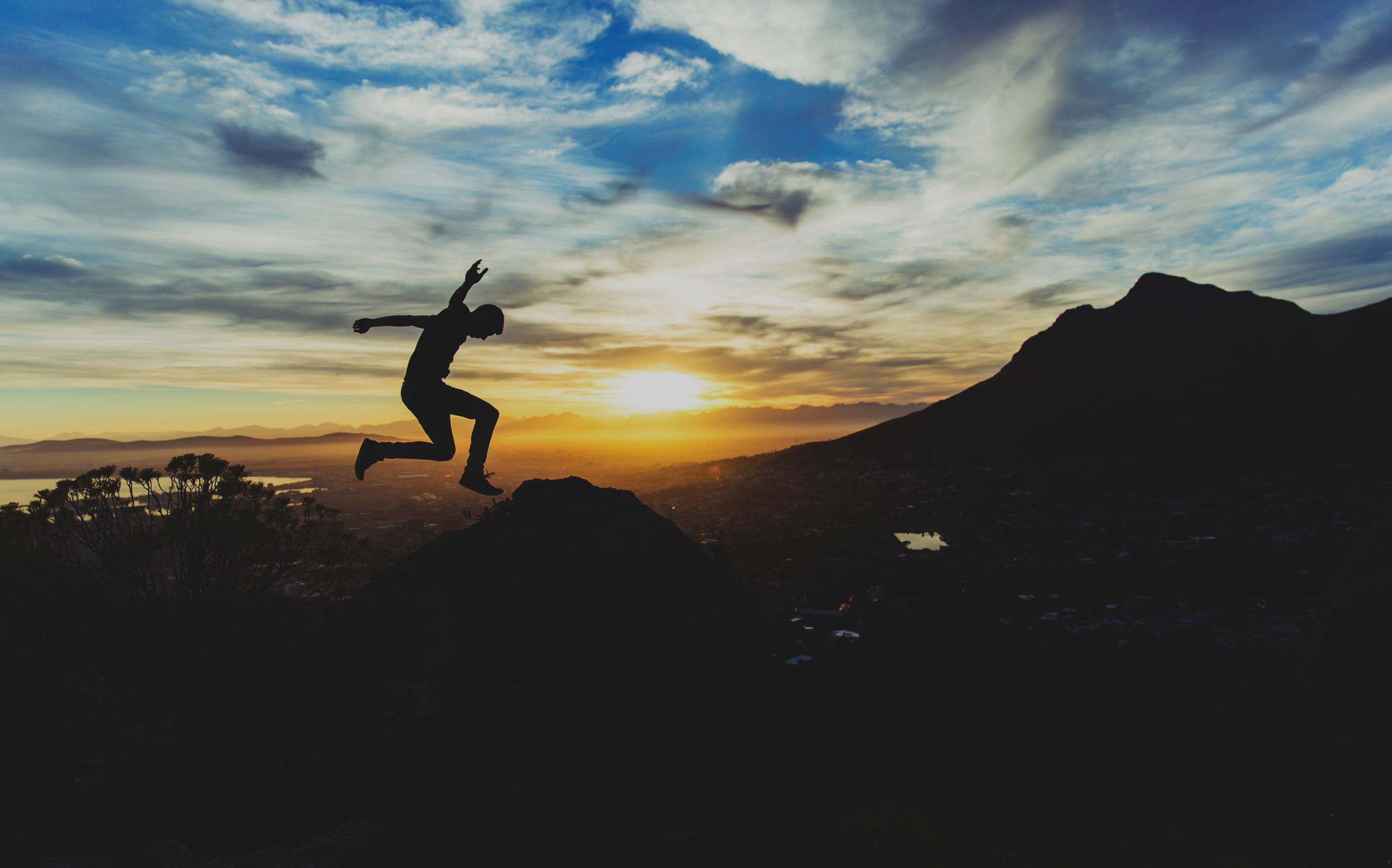 ANTI-TRAFFICKING DAY
SPEAK OUT
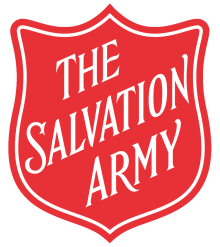 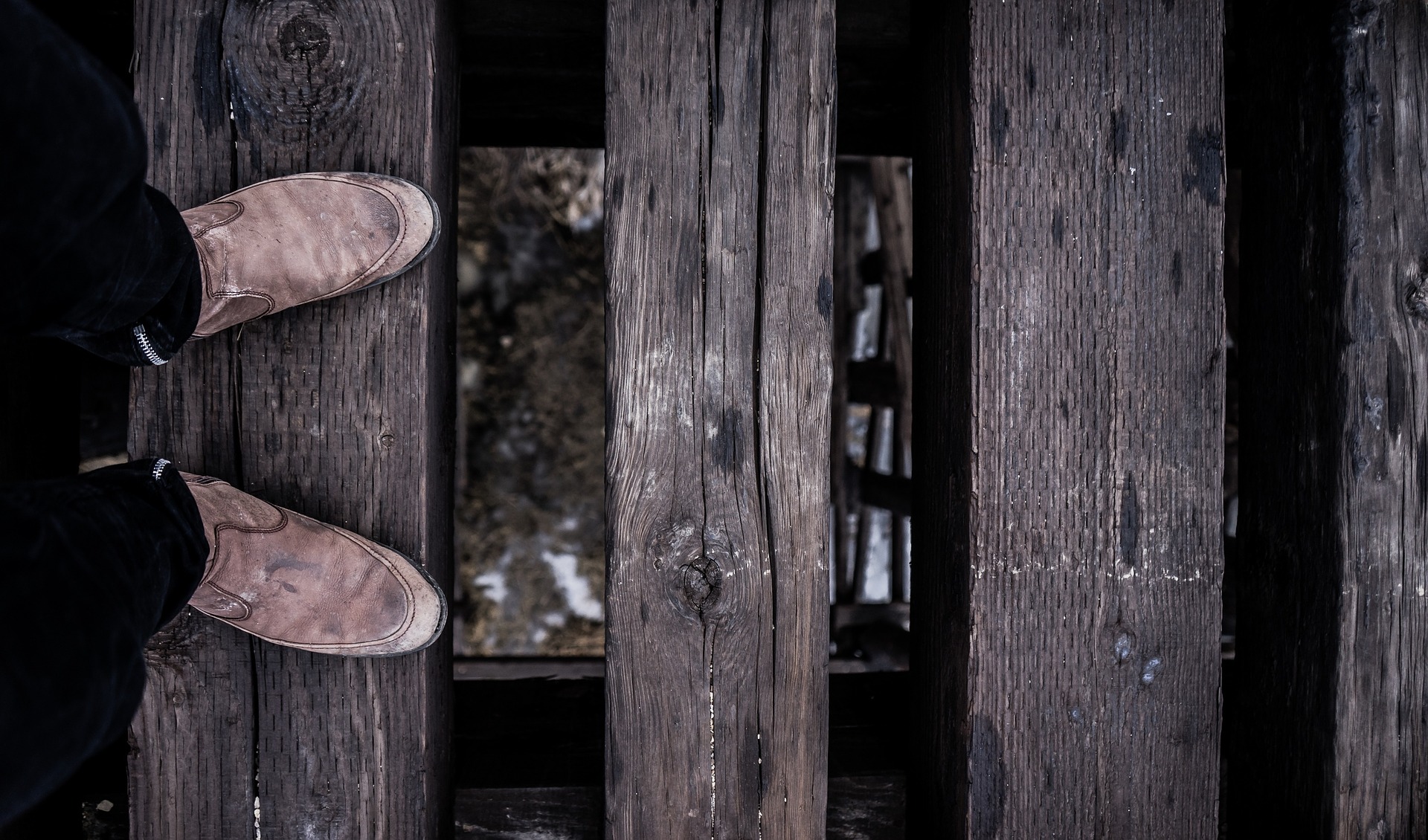 FREEDOM IS…..
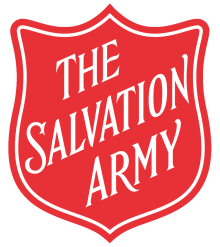 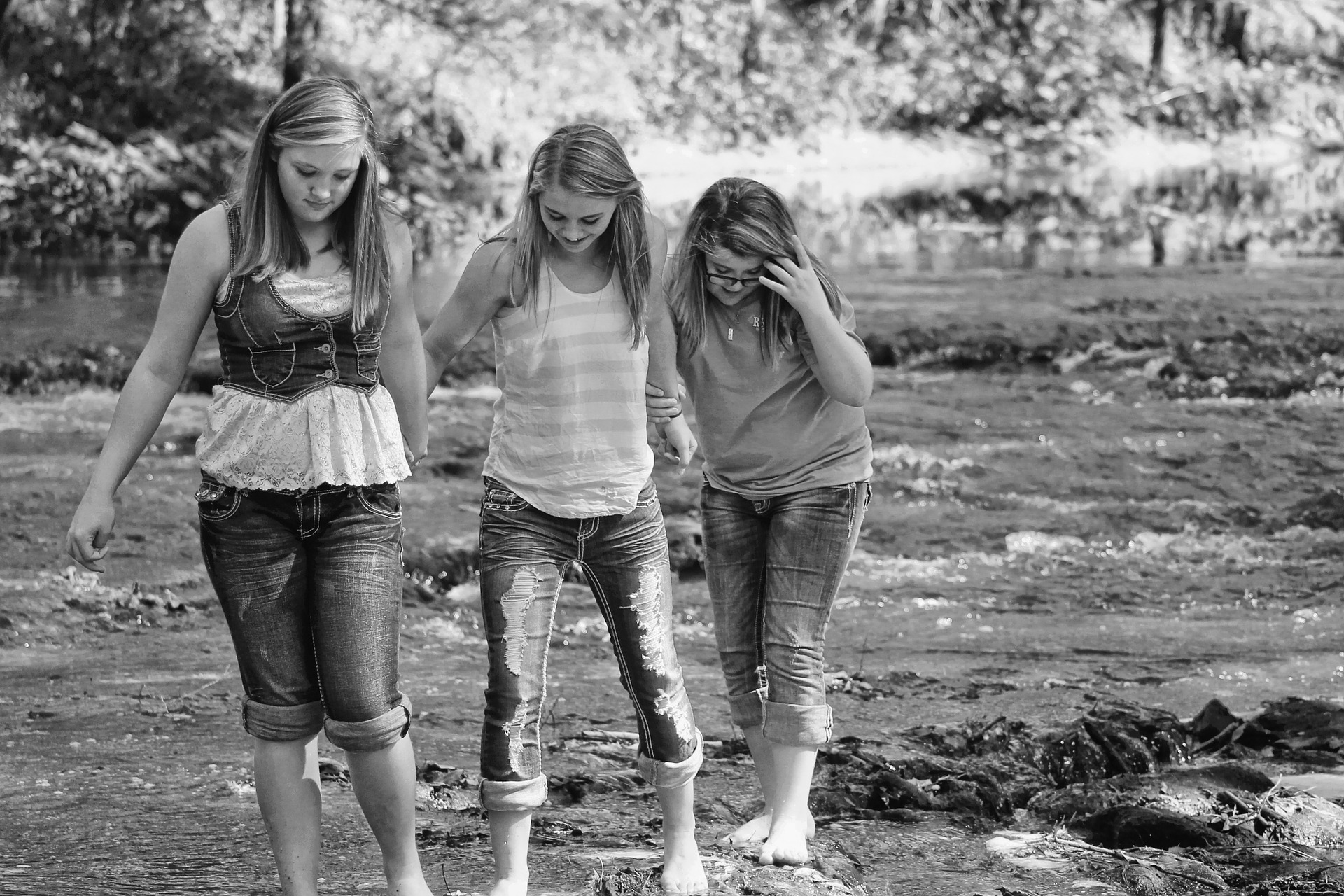 FREE?
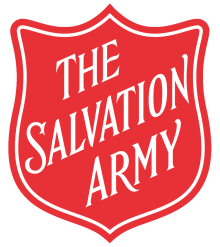 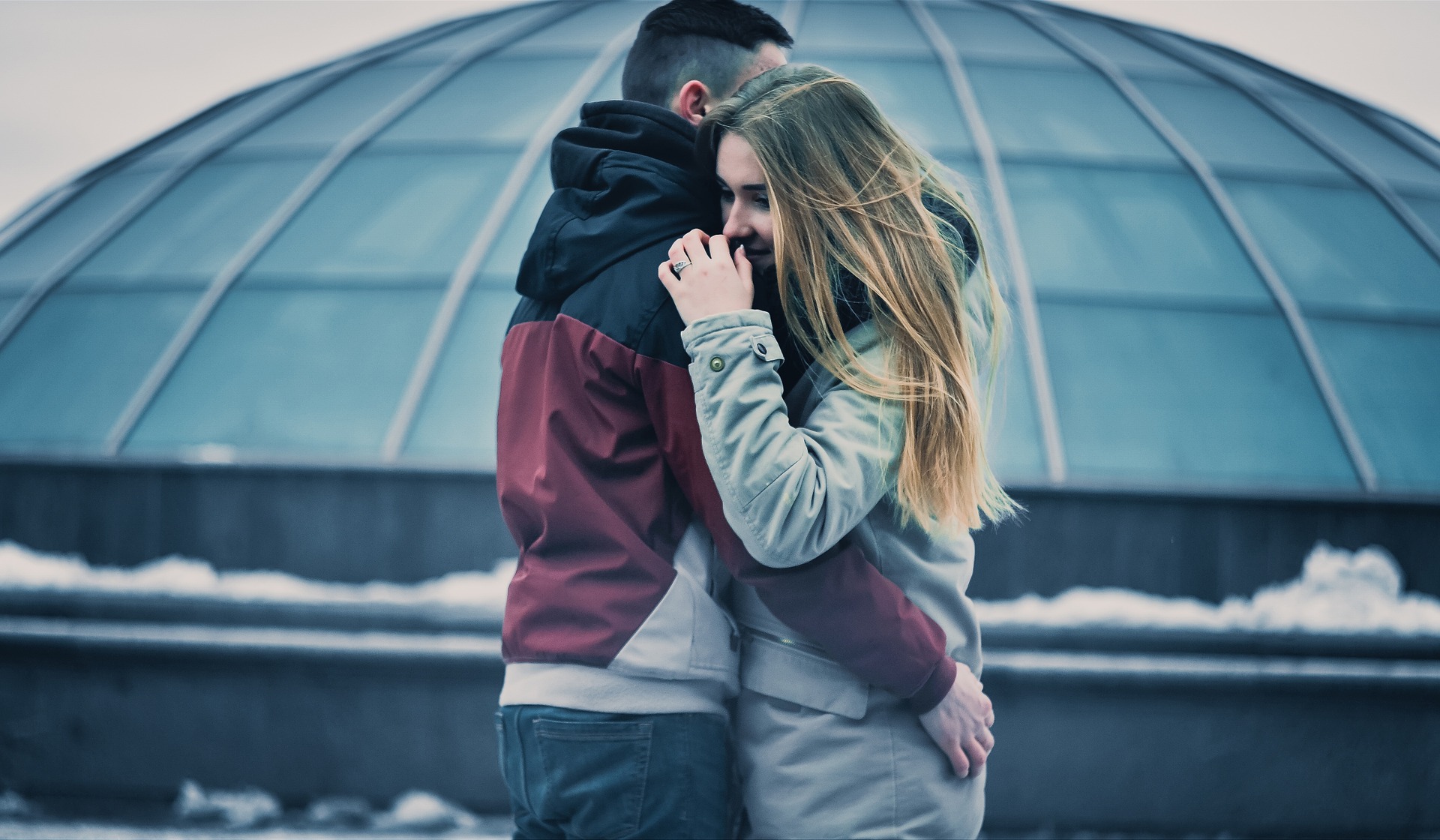 FREE?
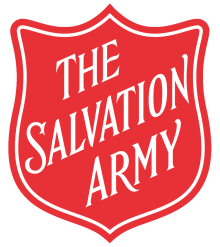 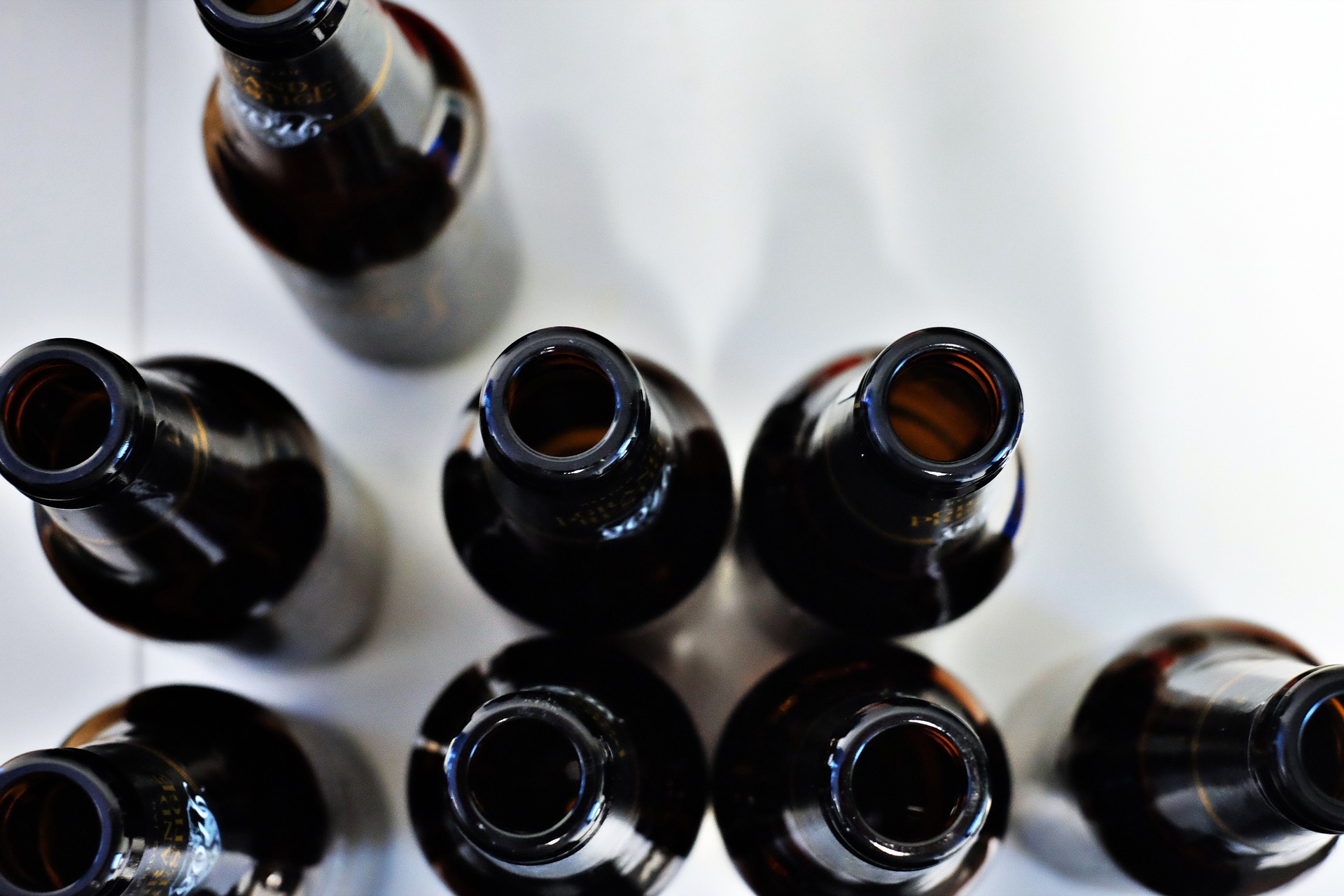 FREE?
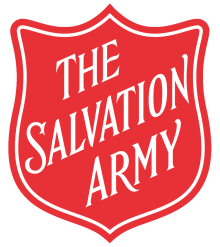 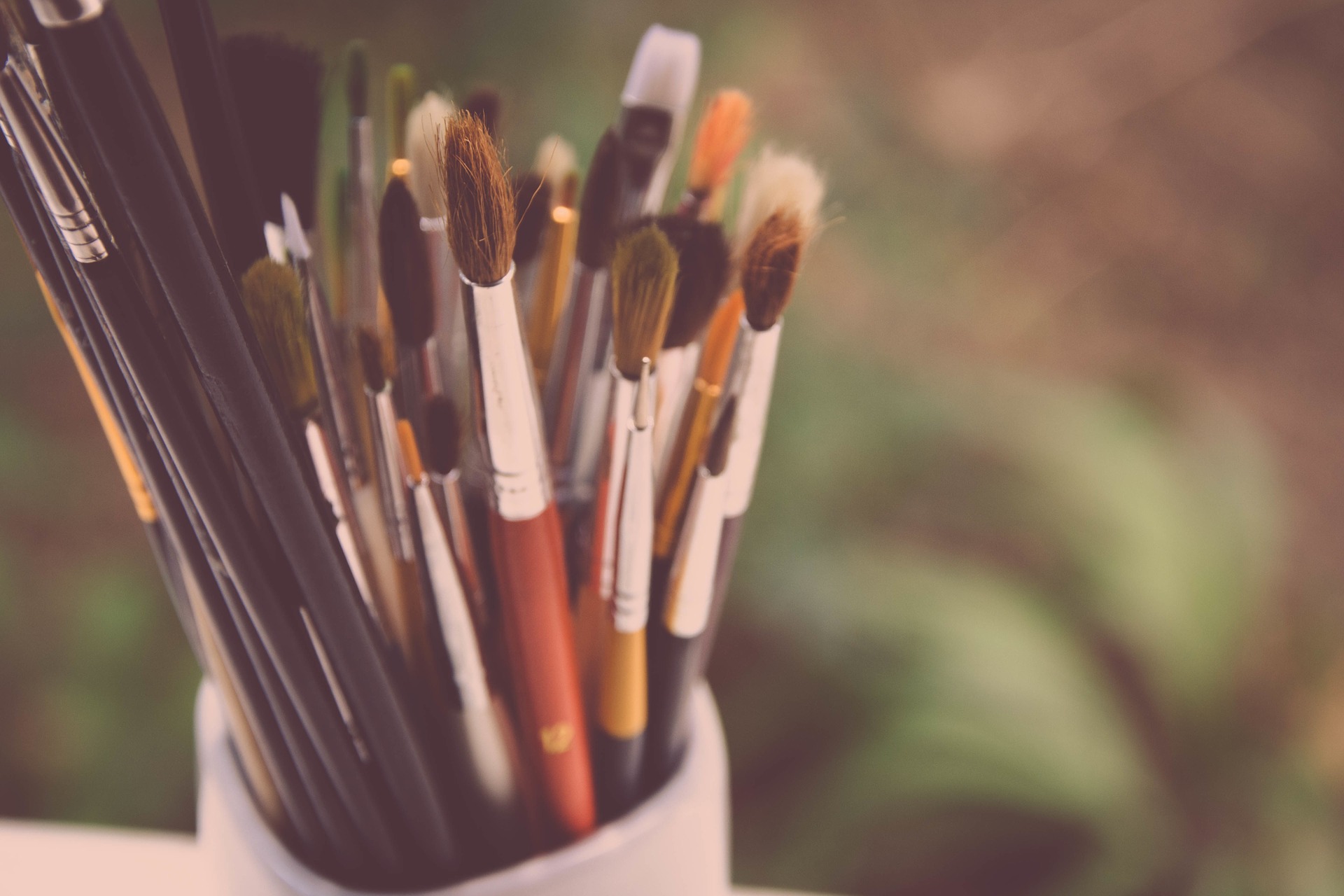 FREE?
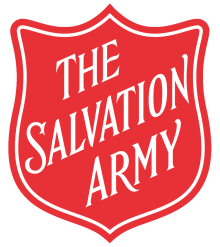 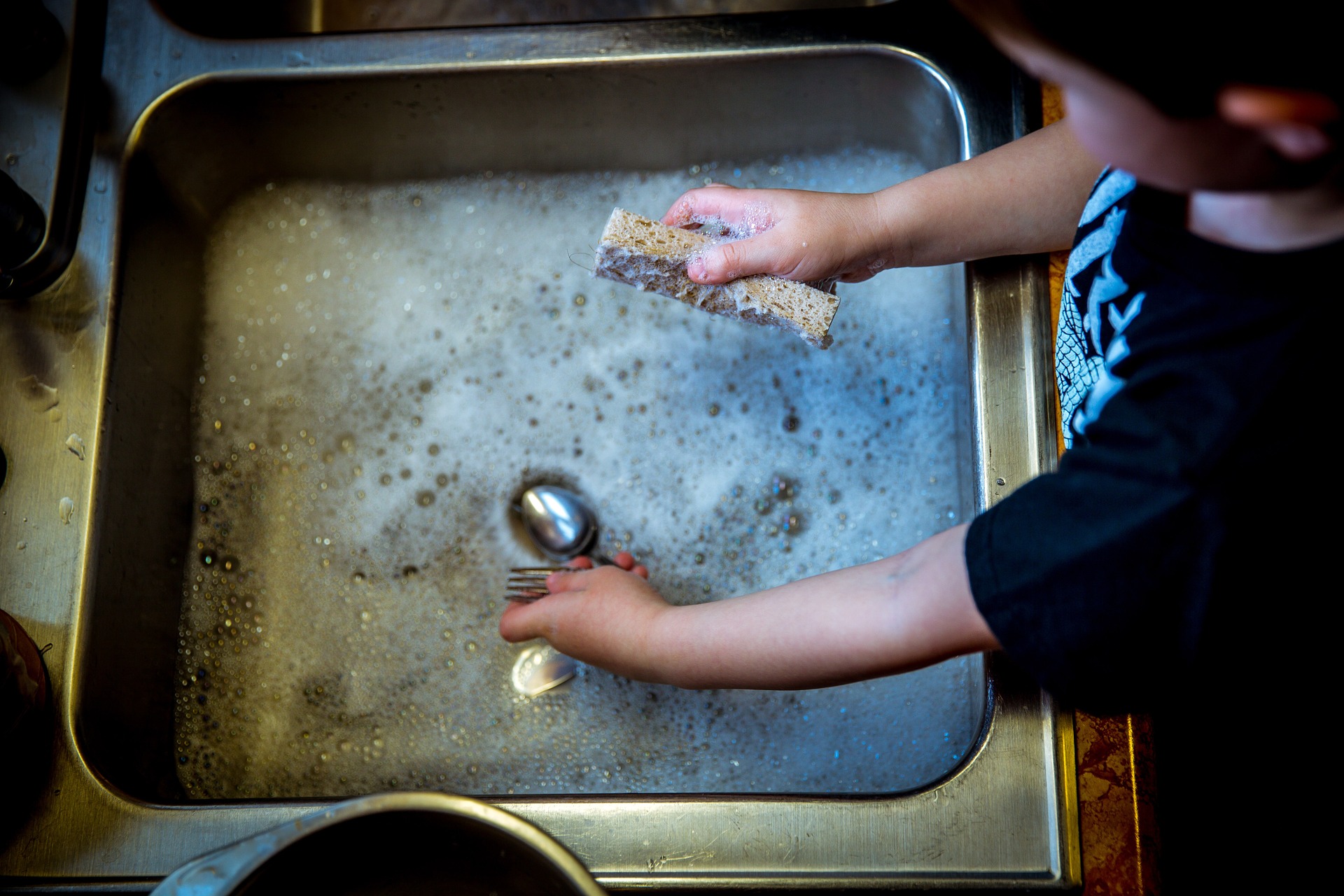 FREE?
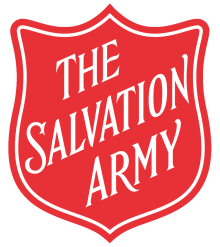 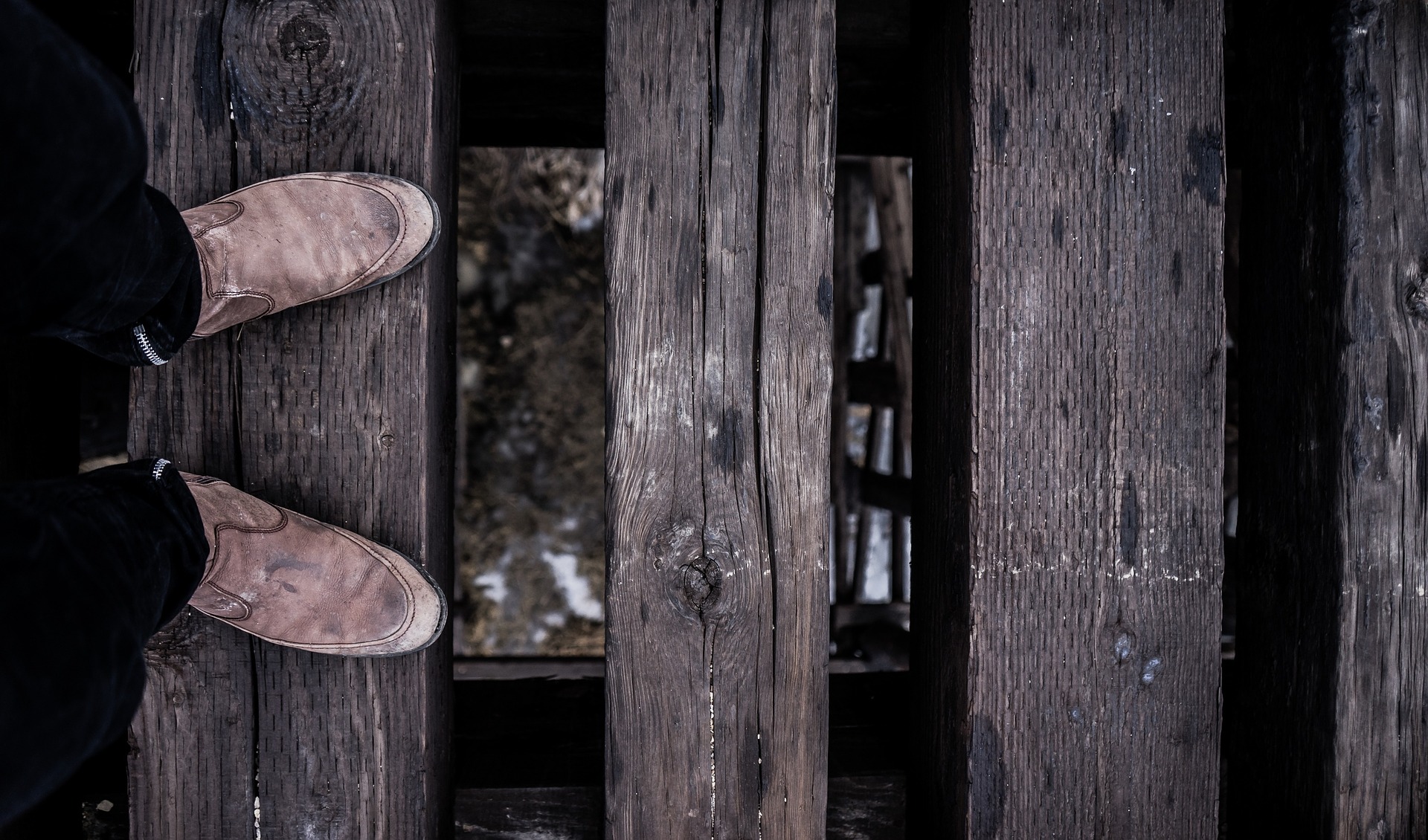 Human trafficking is the fastest growing form of modern-day slavery
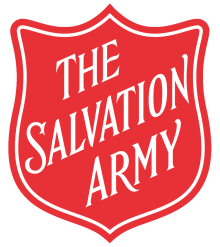 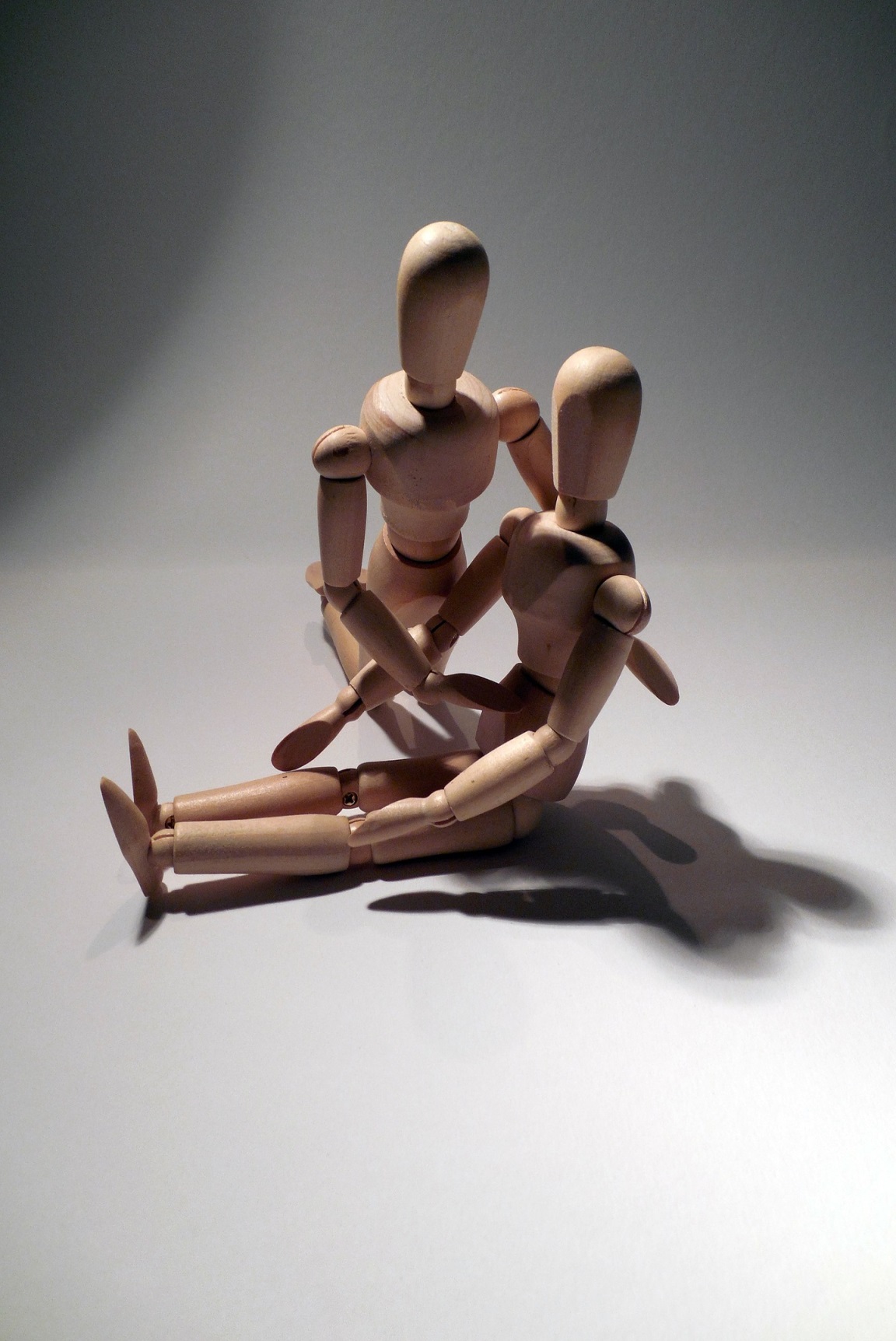 Defend the weak 
and the fatherless;
    uphold the cause
 of the poor and the oppressed

Psalm 82:3 (NIV)
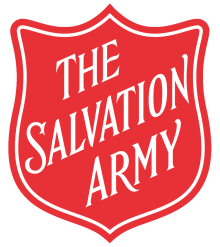 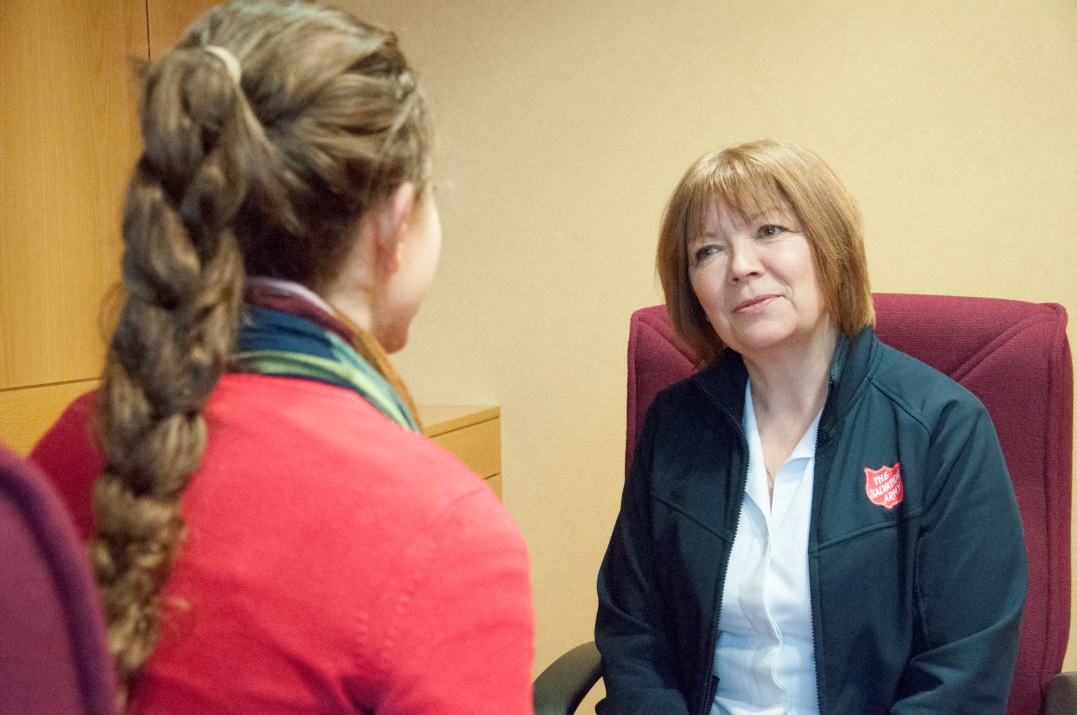 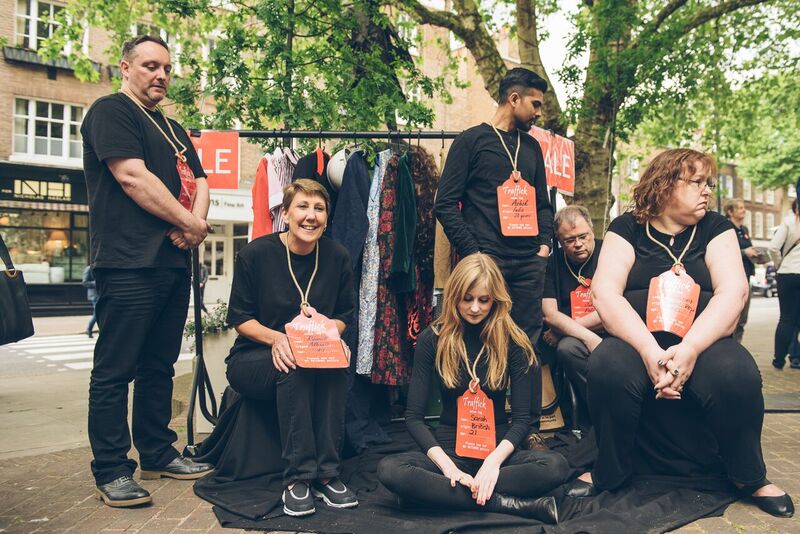 The Salvation Army

Raising awareness
Caring for victims and their families
Engaging people in the fight against trafficking
Advocating for changes in the law
Helping local teams to respond
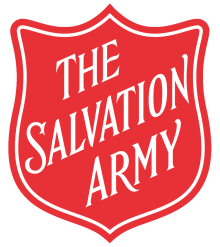 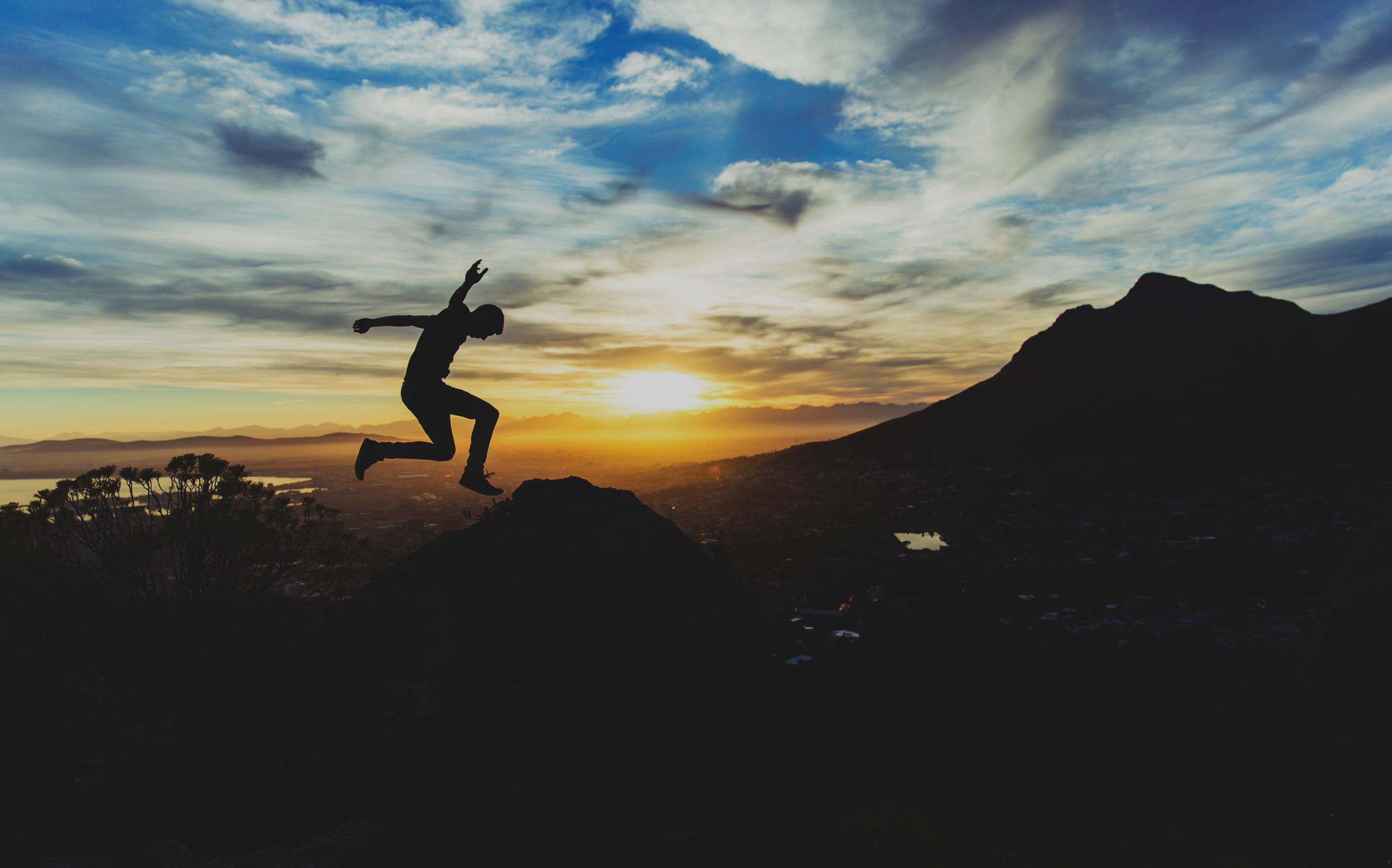 ANTI-TRAFFICKING DAY
SPEAK OUT
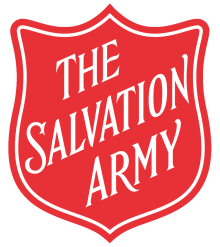